[Speaker Notes: Capa]
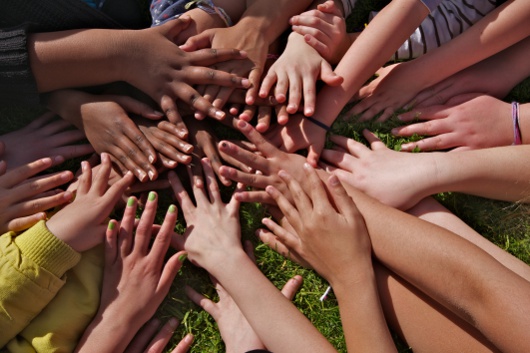 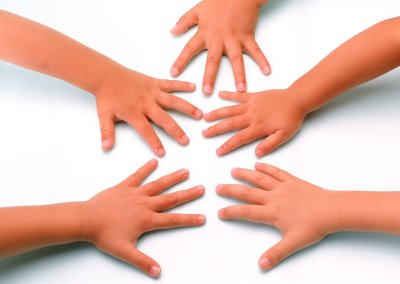 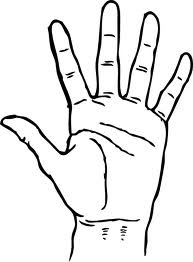 QUANTOS DEDOS NÓS TEMOS AQUI?
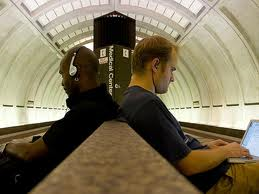 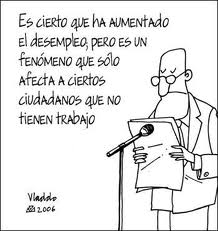 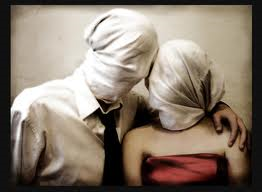 DA GERAÇÃO EU…
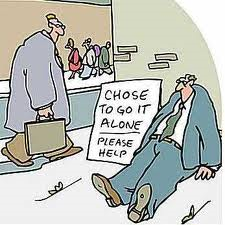 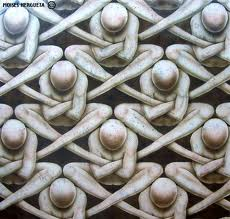 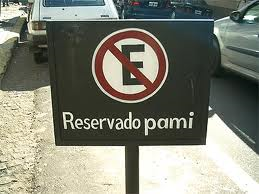 O paradigma do sec XX
A cada dia morrem 38.000 crianças.
 87%  dos empregados sentem que seu trabalho não tem outro propósito além do recebimento do salário.
 U$ 6 bilhões para educação básica no mundo todo x U$ 60 bilhões para o consumo de cigarro só na Europa.
 A distância entre países ricos e pobres se multiplicou por 10 no último século.
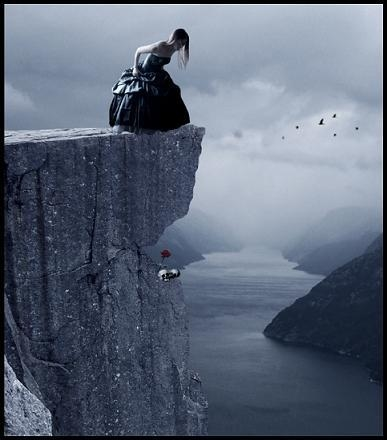 Salvador García
Universidade de Barcelona
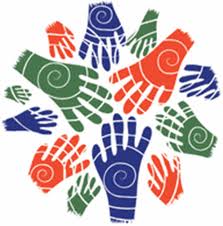 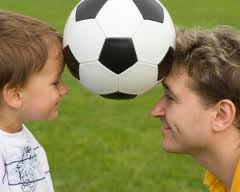 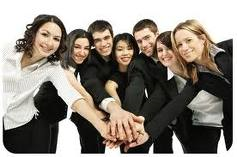 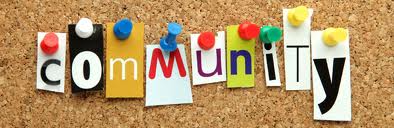 ...PARA GERAÇÃO  NÓS
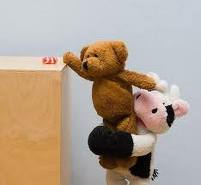 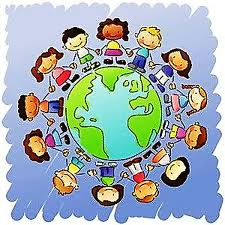 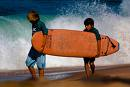 O potencial da Cooperação
“Ninguém sabe tudo, cada pessoa sabe alguma coisa e todo o saber está na Comum-Unidade”
Pierre Lévy – Inteligência Coletiva
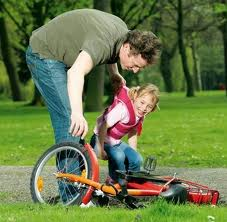 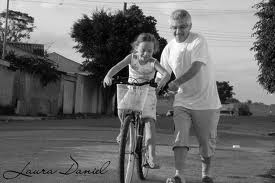 Nada é verdadeiramente aprendido, enquanto não é vivido
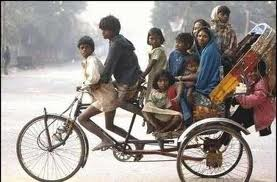 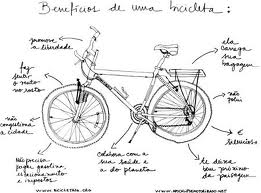 Deepak Chopra
Par ou Ímpar
Número 
Mágico
PAR OU ÍMPAR
NÚMERO MÁGICO
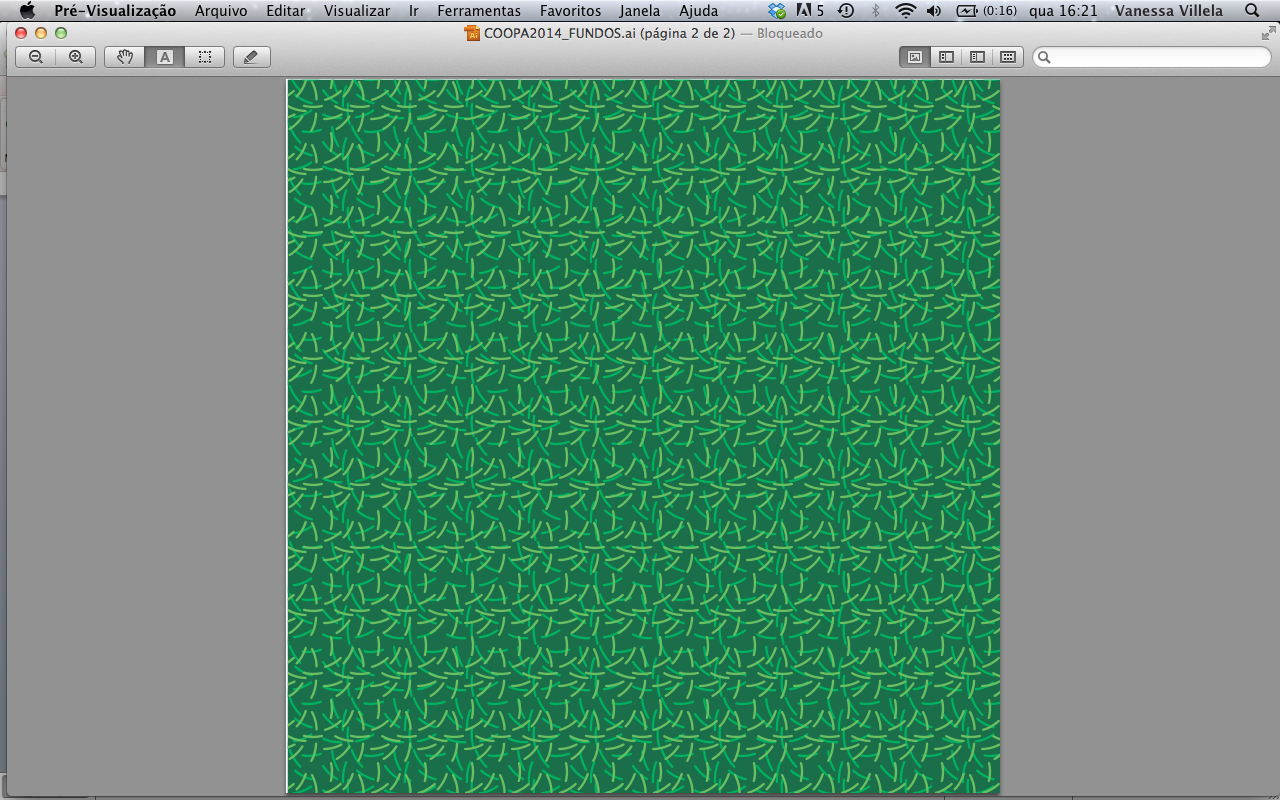 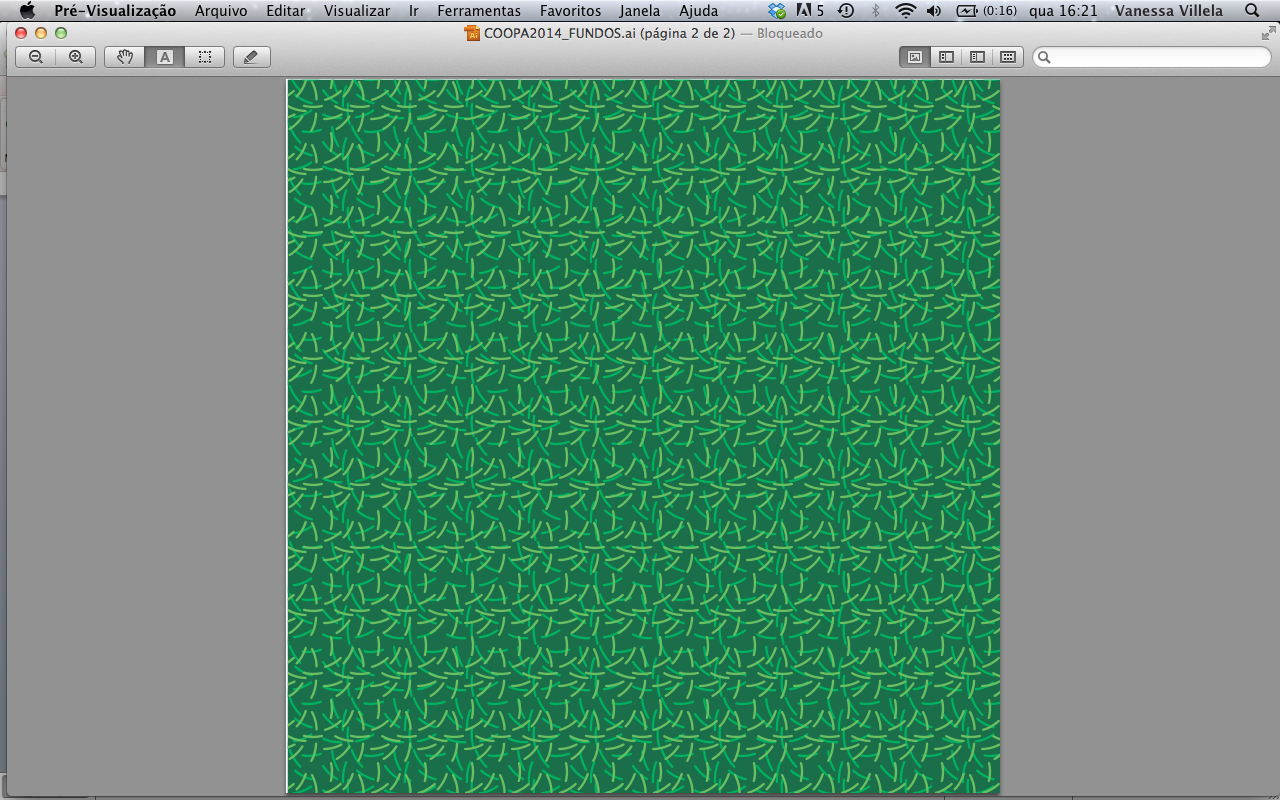 Alguns se divertem.
A diversão é compartilhada.
Uns COM os outros.
Uns CONTRA os outros.
Aprende-se COM o ganhar e COM o perder.
Busca o ganhar e evita perder.
Um campo para o CONFRONTO.
Um campo para o ENCONTRO.
Nem todos podem participar.
Todos podem participar.
O importante é COMPETIR.
O fundamental é COOPERAR!
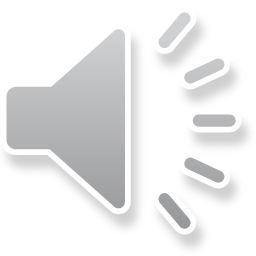 Ou todo mundo ganha...
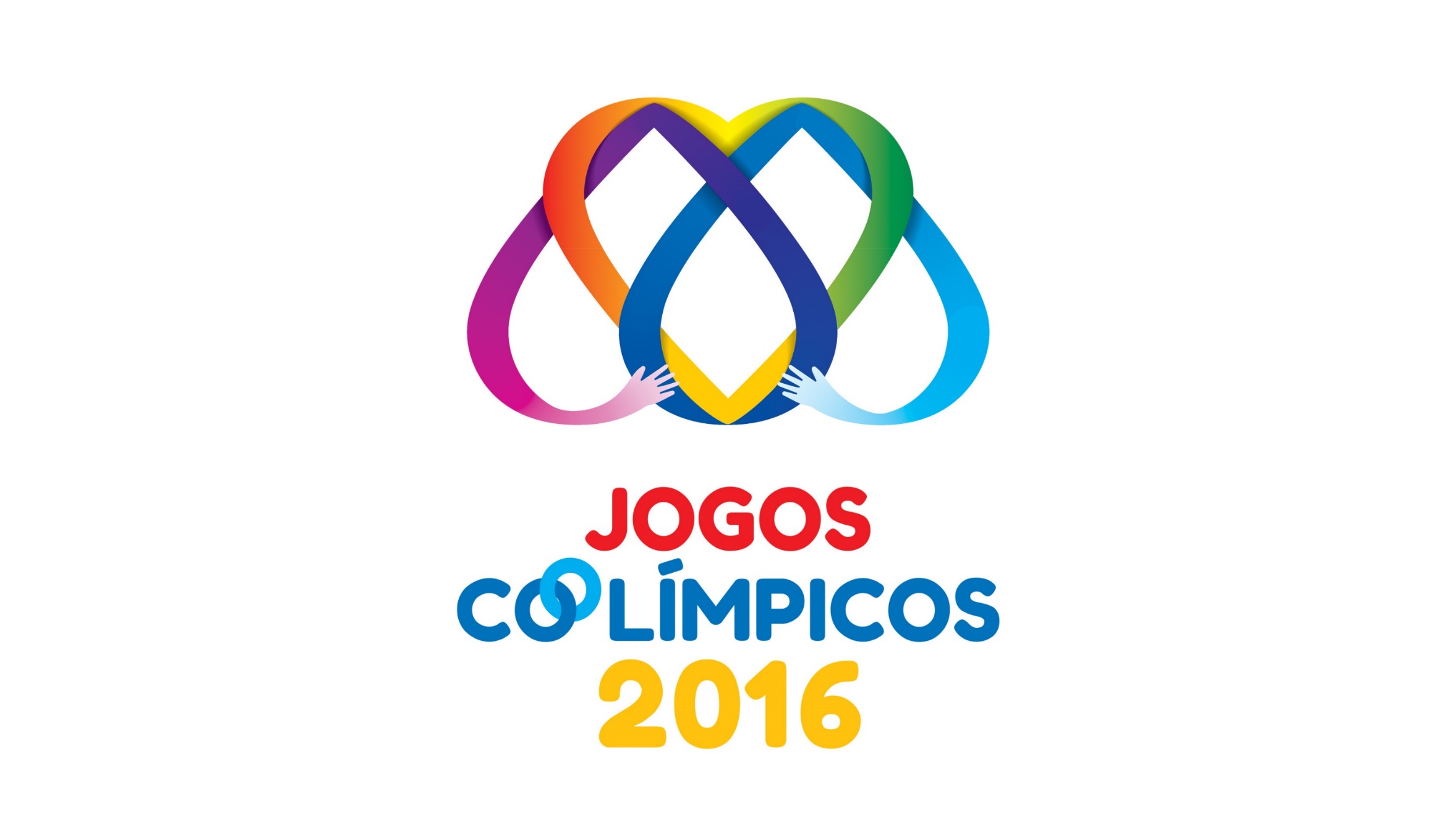 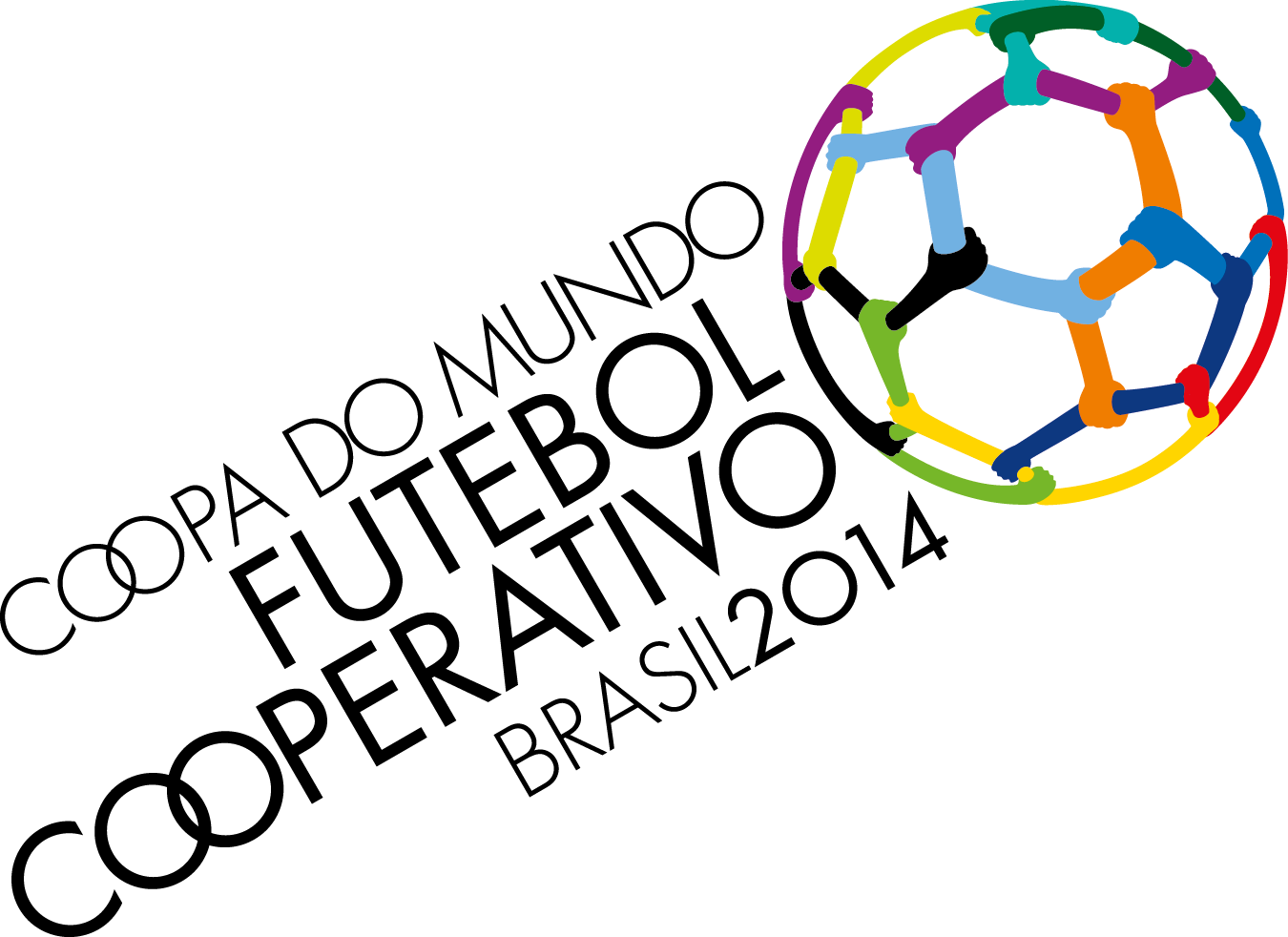 ...ou todo mundo ganha!!!
TIPOS de JC
PEDAGOGIA DA COOPERAÇÃO
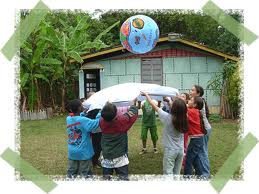 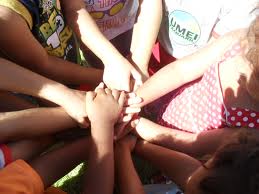 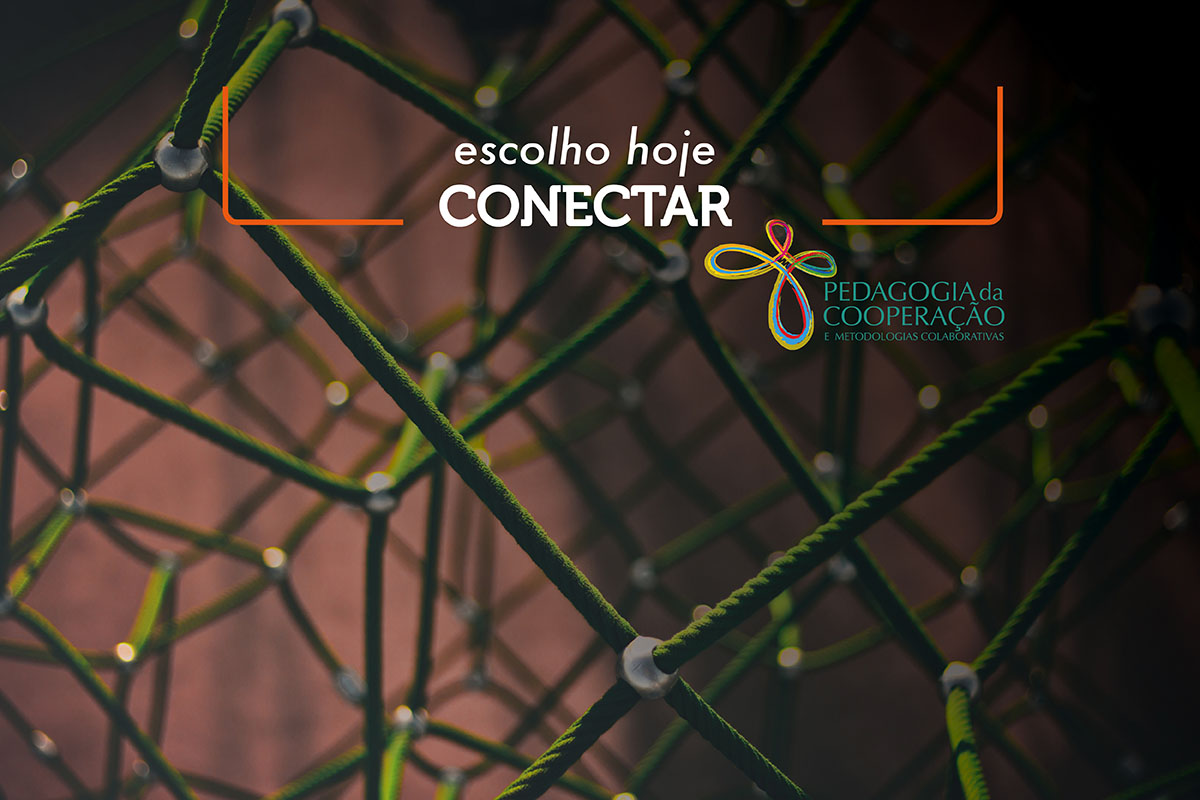 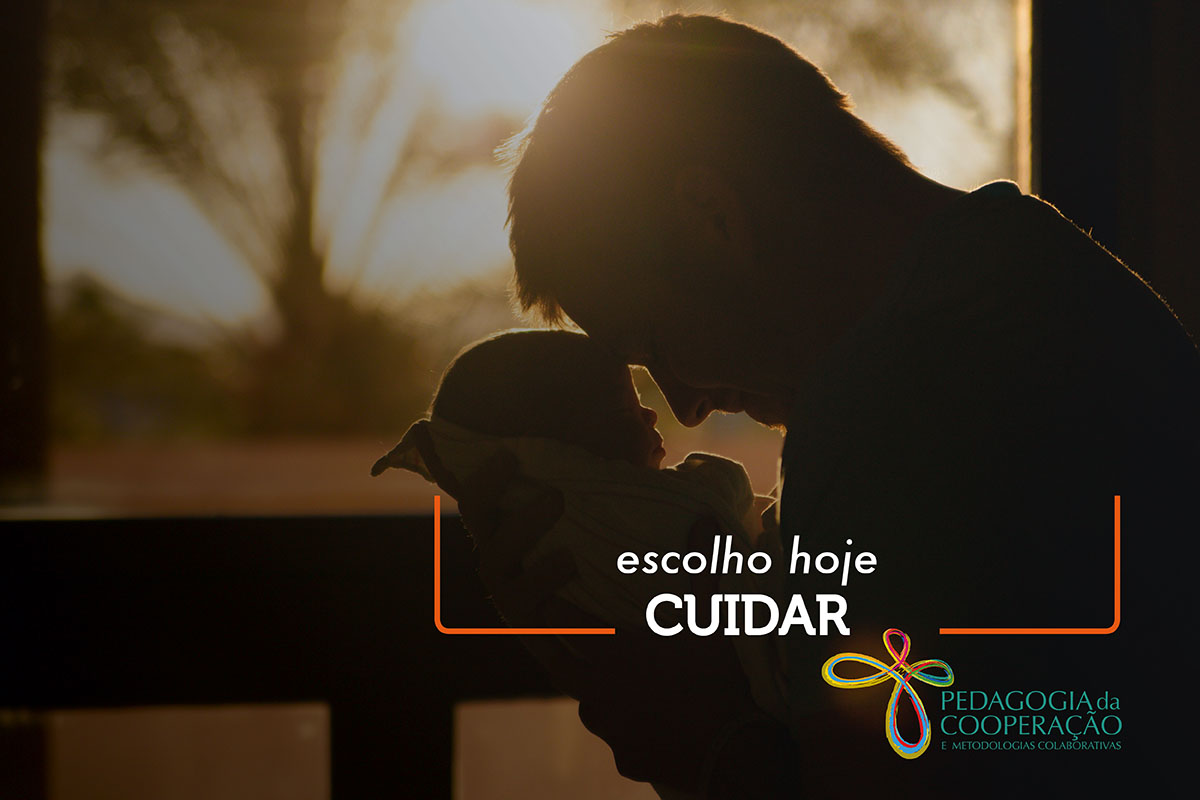 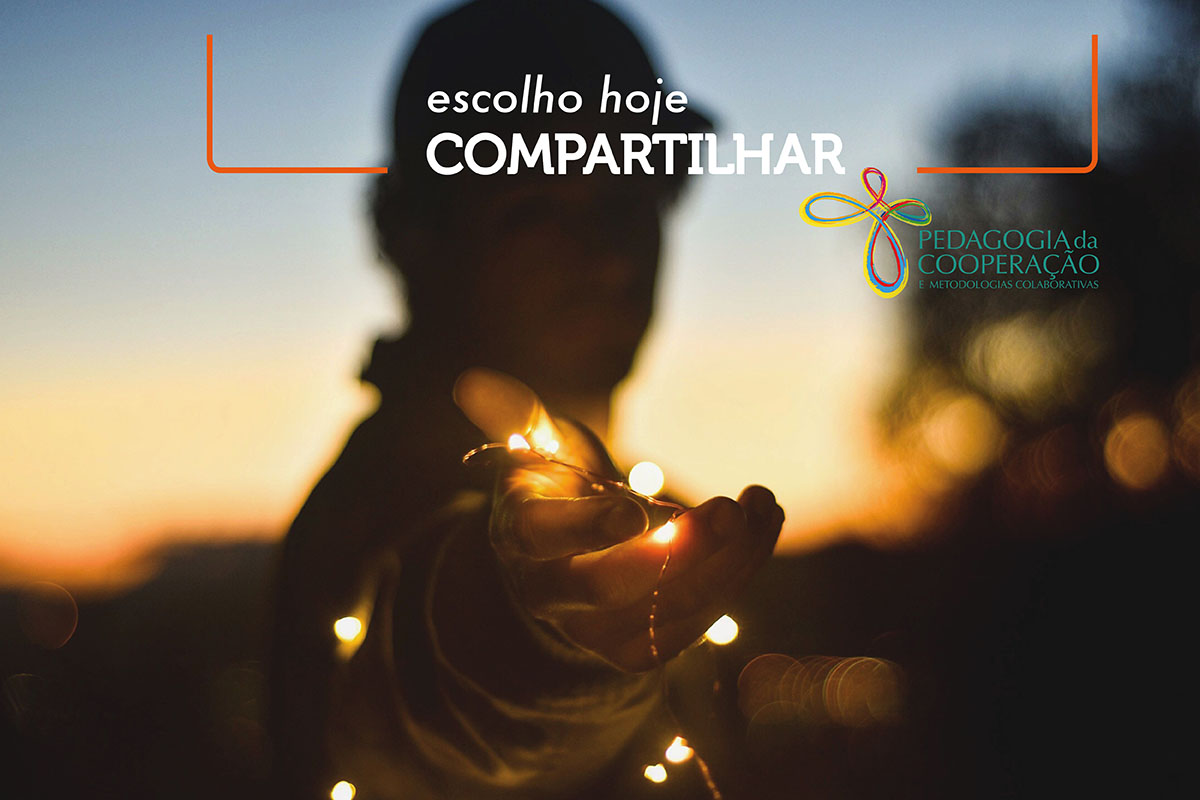 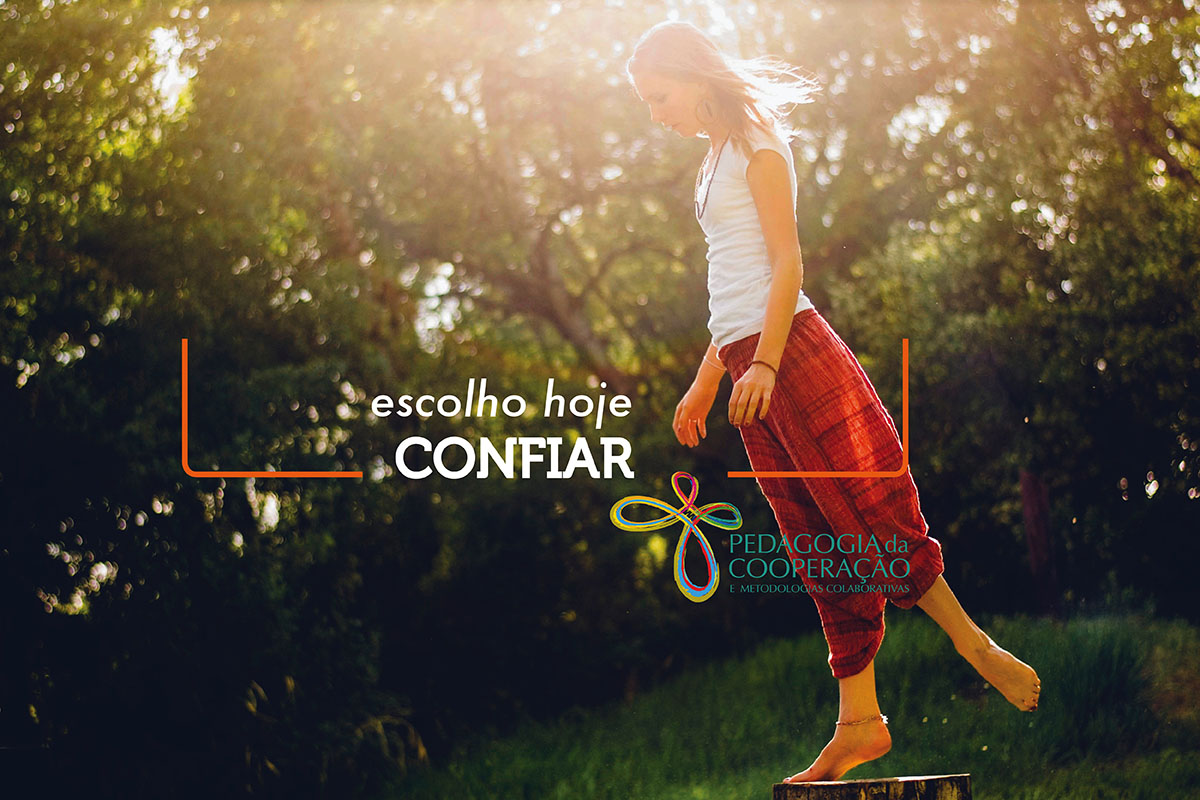 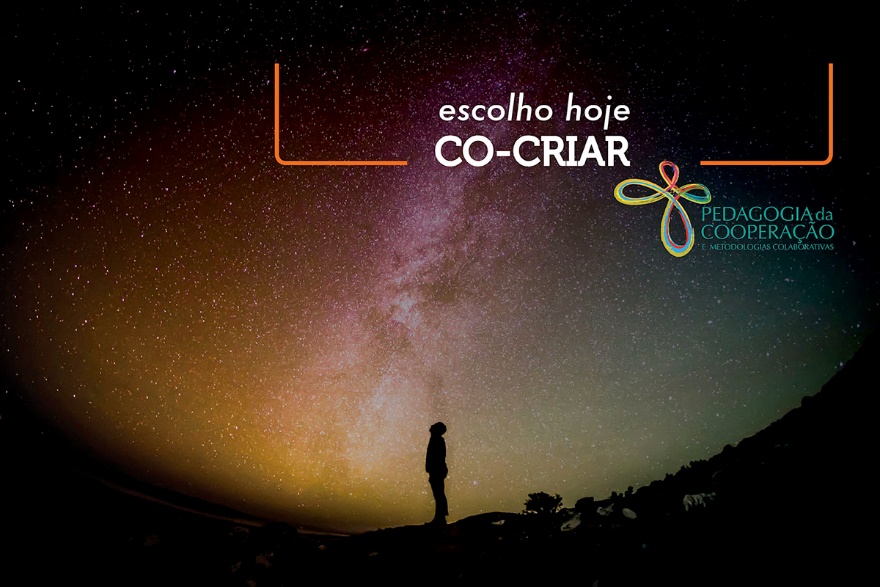 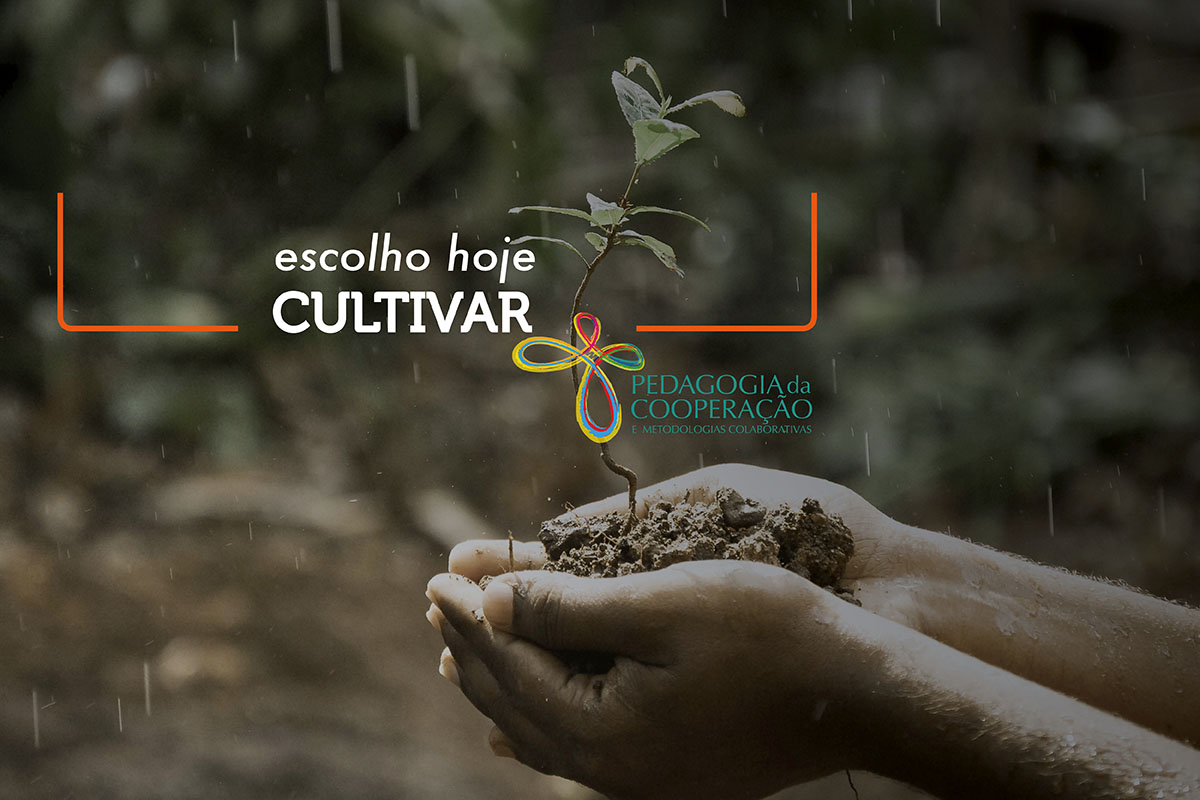 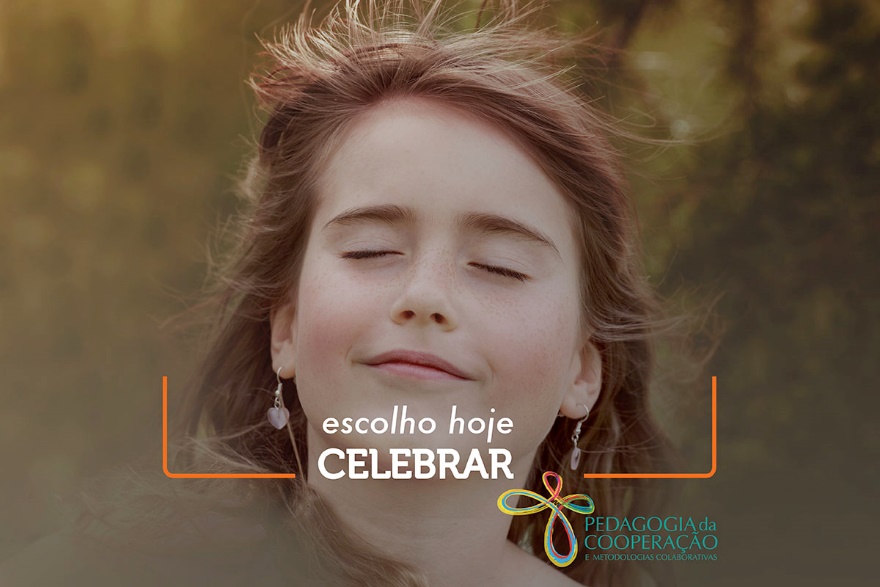 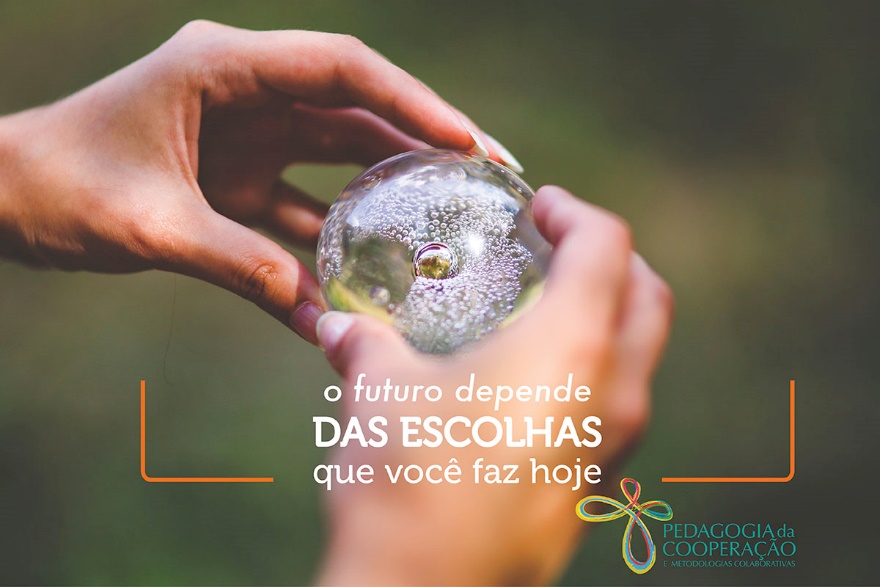 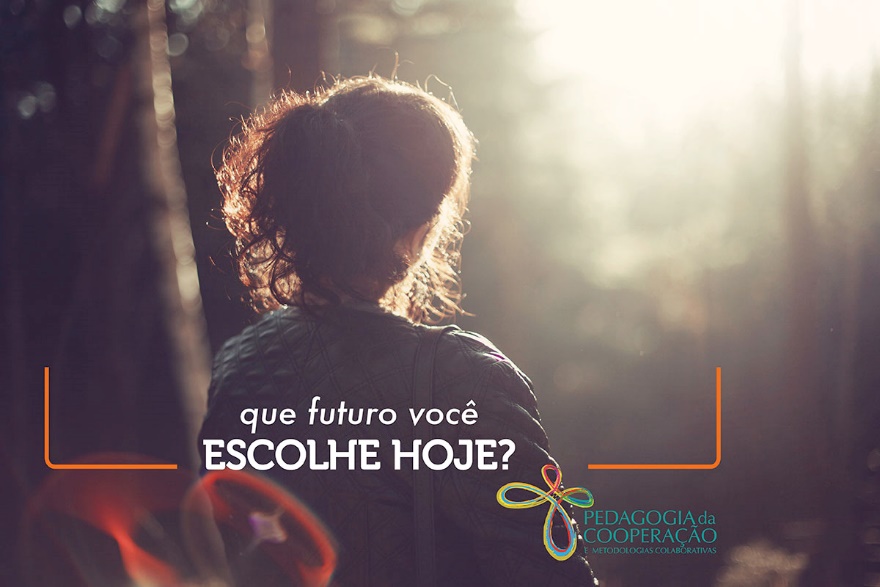 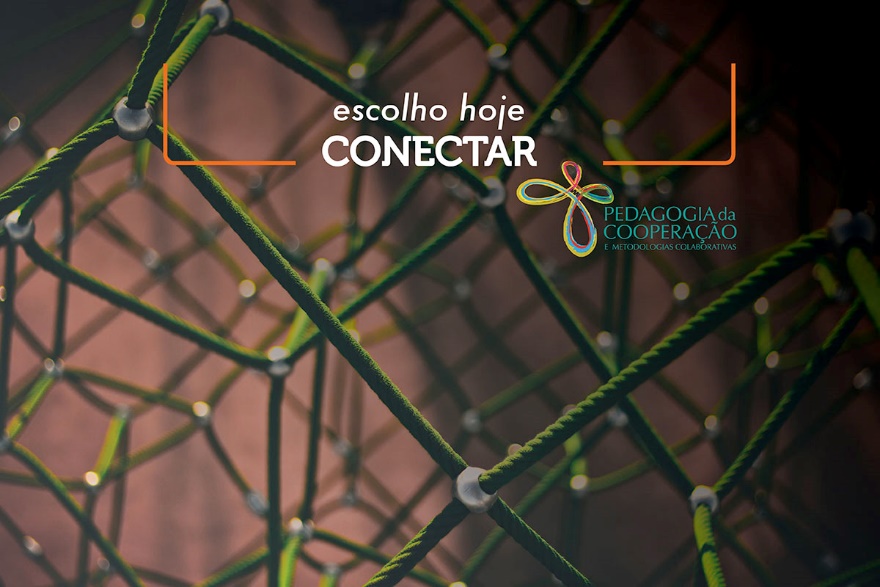 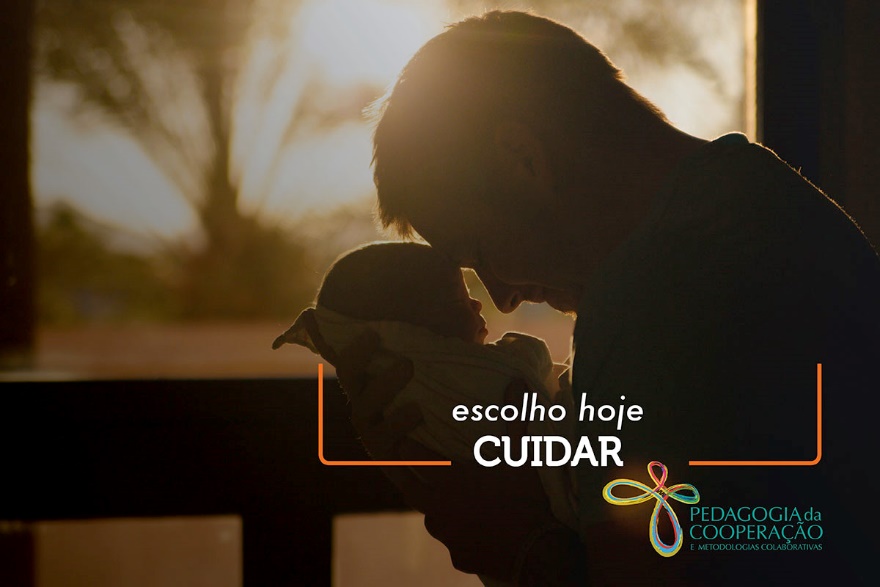 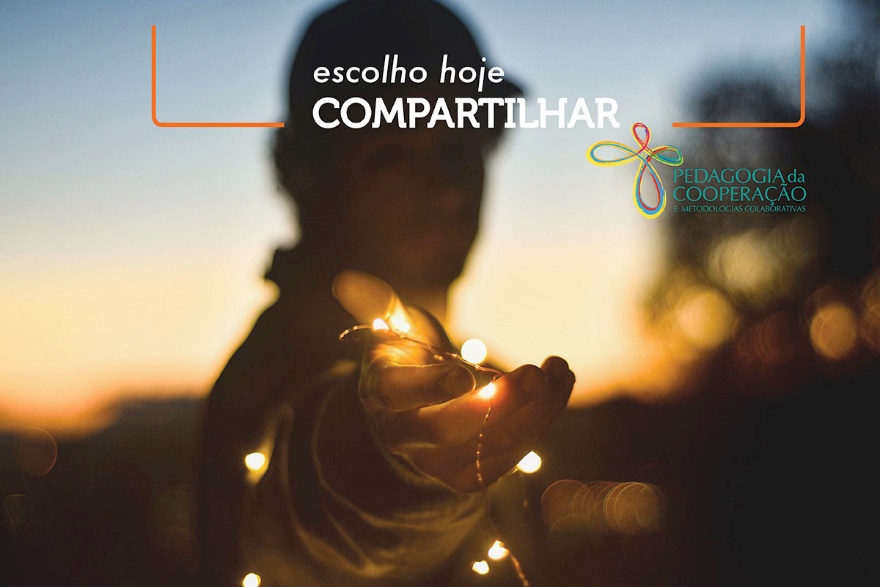 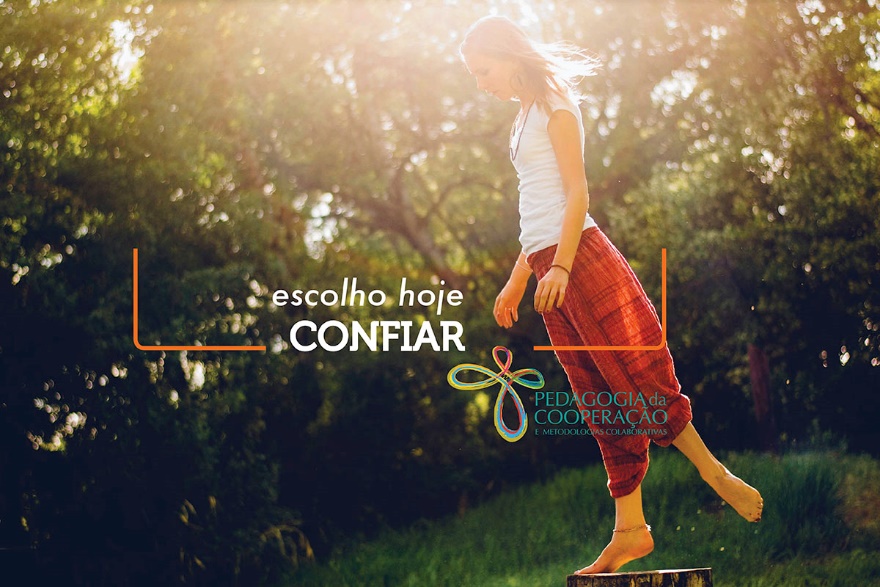 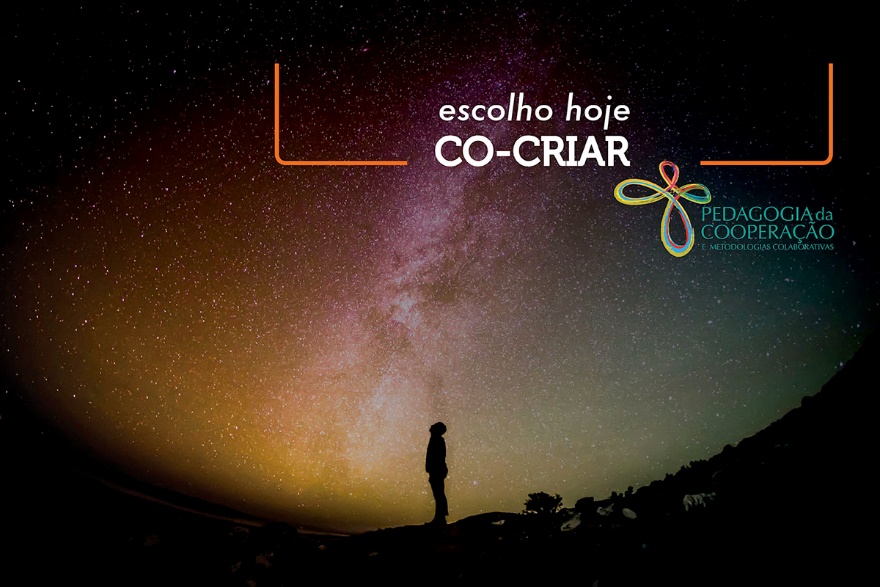 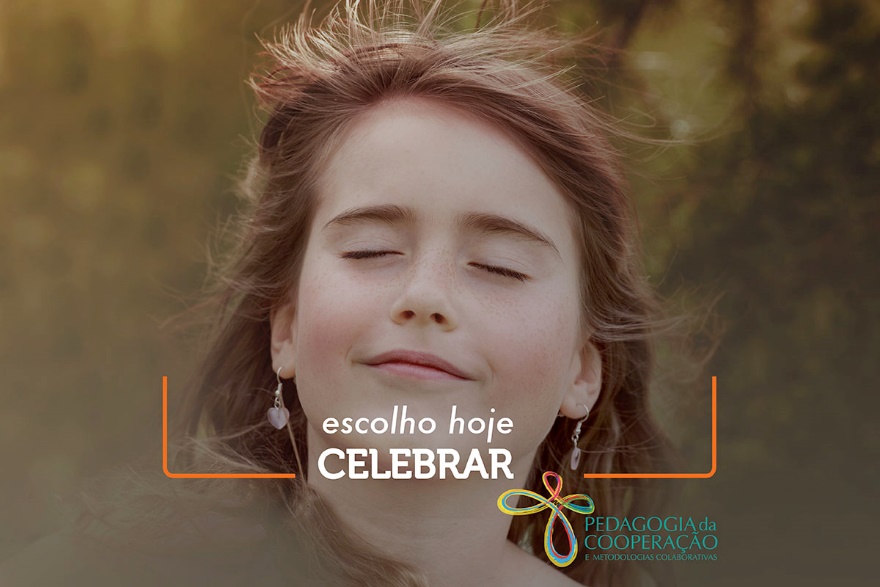 Mantenha Com-Tato
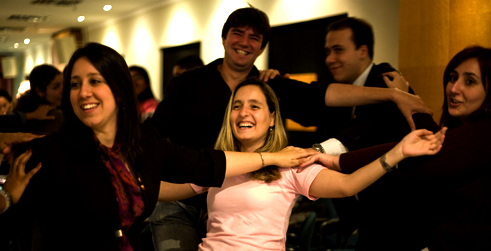 FÁBIO OTUZI BROTTO
www.projetocooperacao.com.br
www.facebook.com/projetocoop
fabiobrotto@projetocooperacao.com.br
11 9 5805 0016
Co-inspiração
As organizações que ficarão conhecidas neste século serão reconhecidas pela inovação eficiente. A chave não é a lealdade à empresa nem a autonomia; é, sim, a de uma forte COMUNIDADE COLABORATIVA.
http://www.hbrbr.com.br/materia/como-erguer-uma-empresa-colaborativa#sthash.3UBOOVui.dpuf
Paul Adler - University of Southern California
[Speaker Notes: Capa]
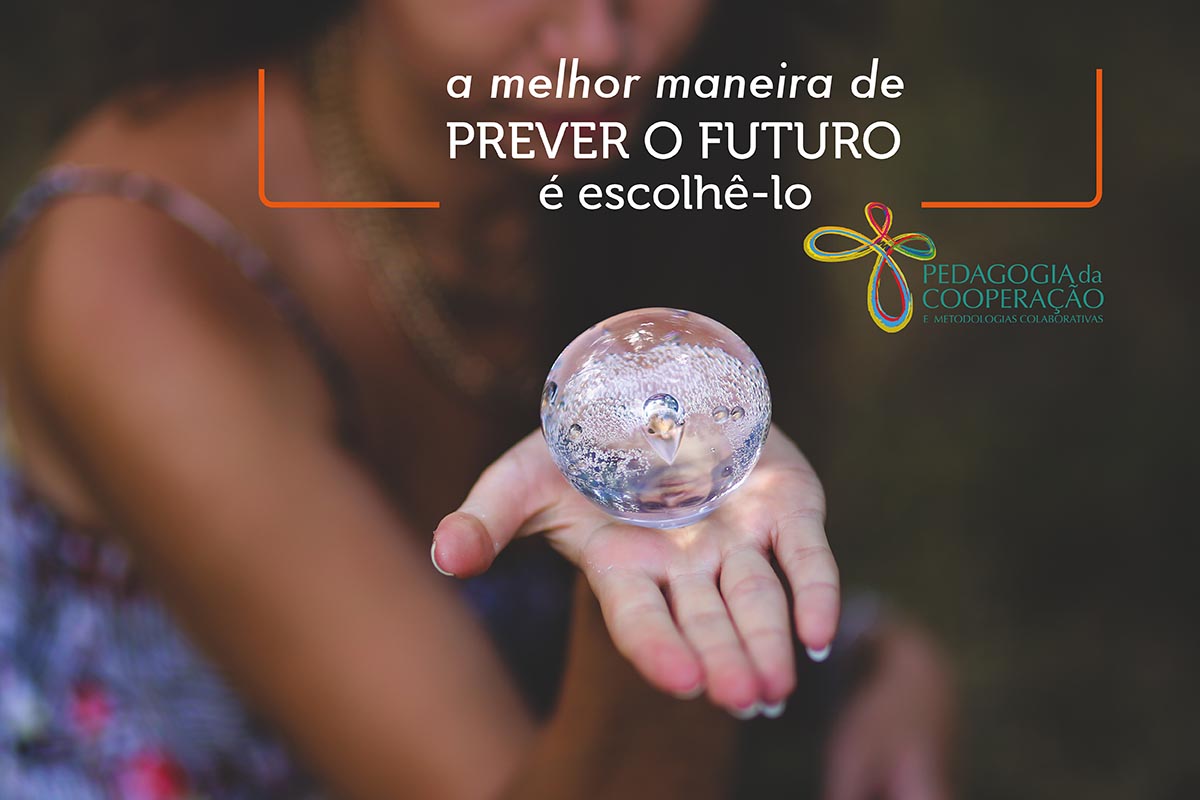 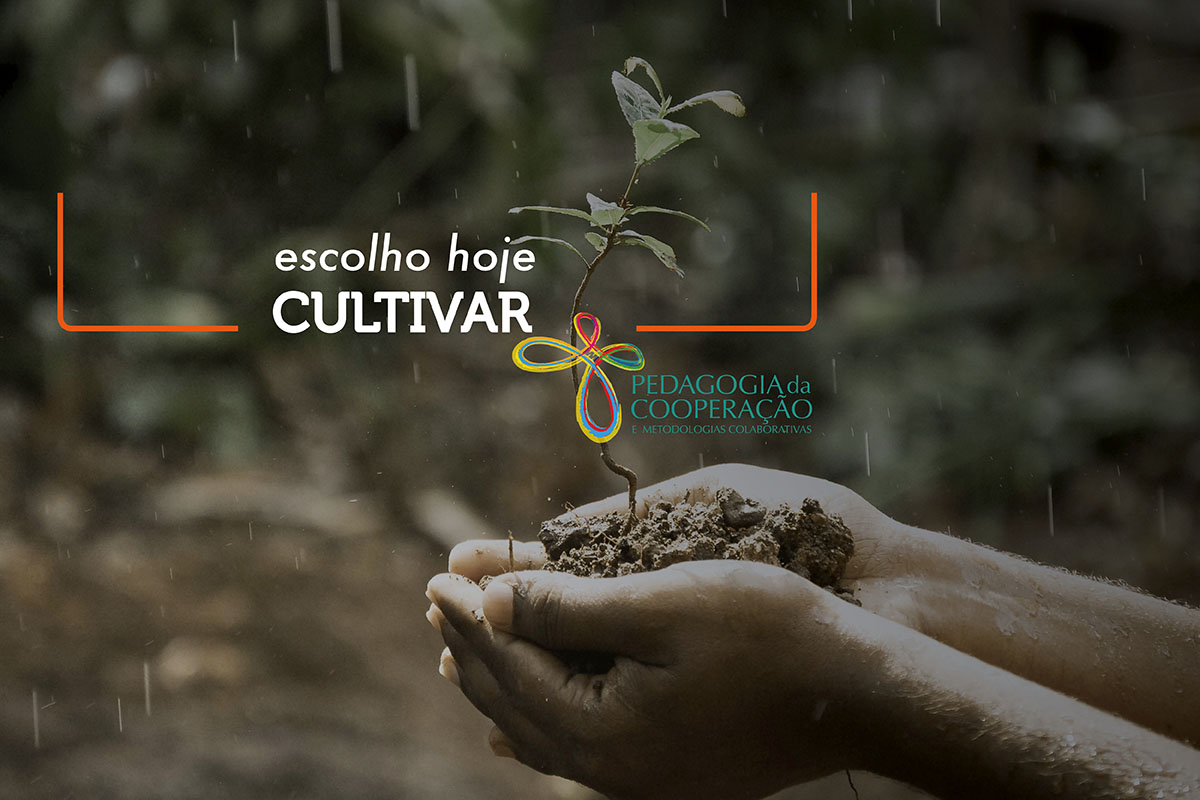 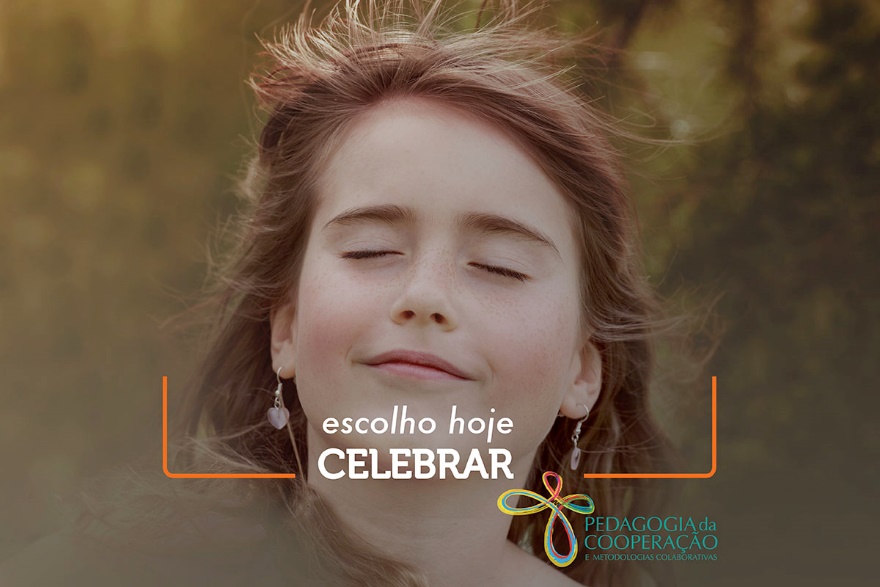 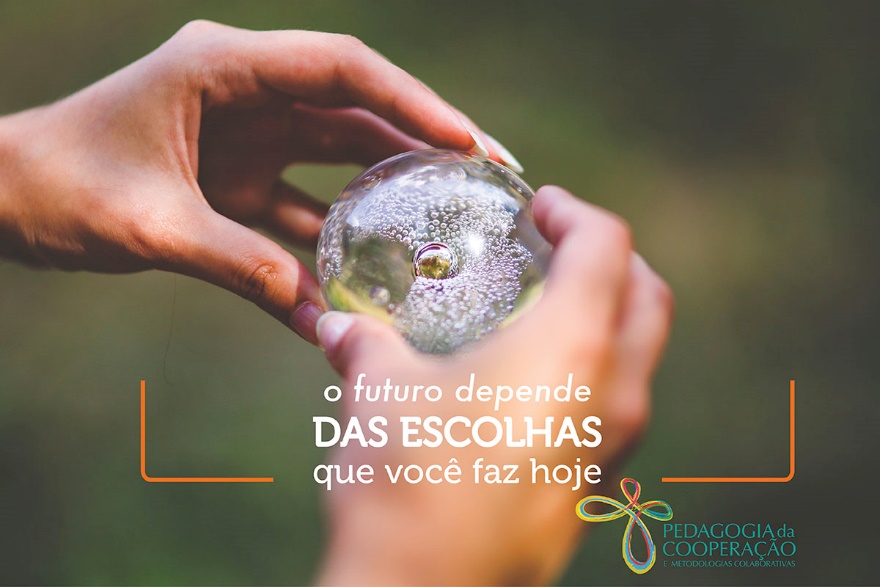 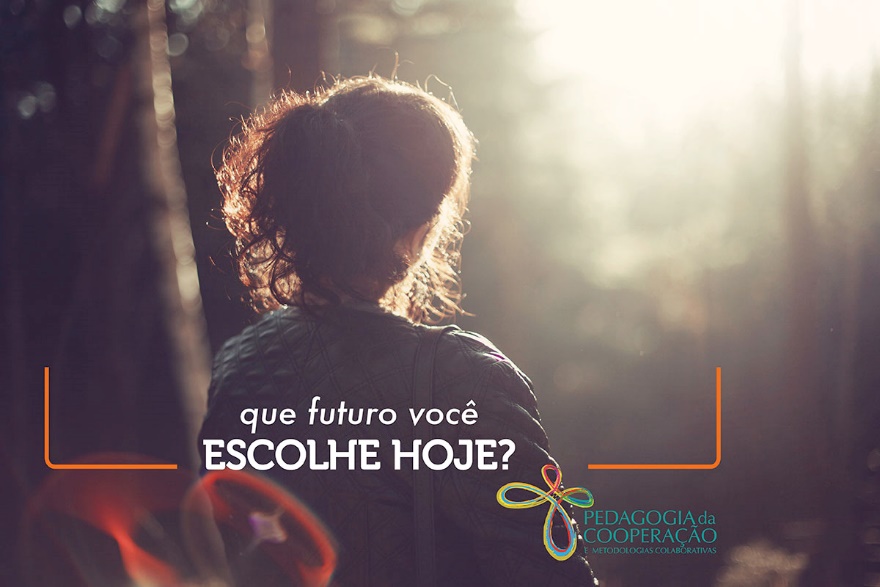 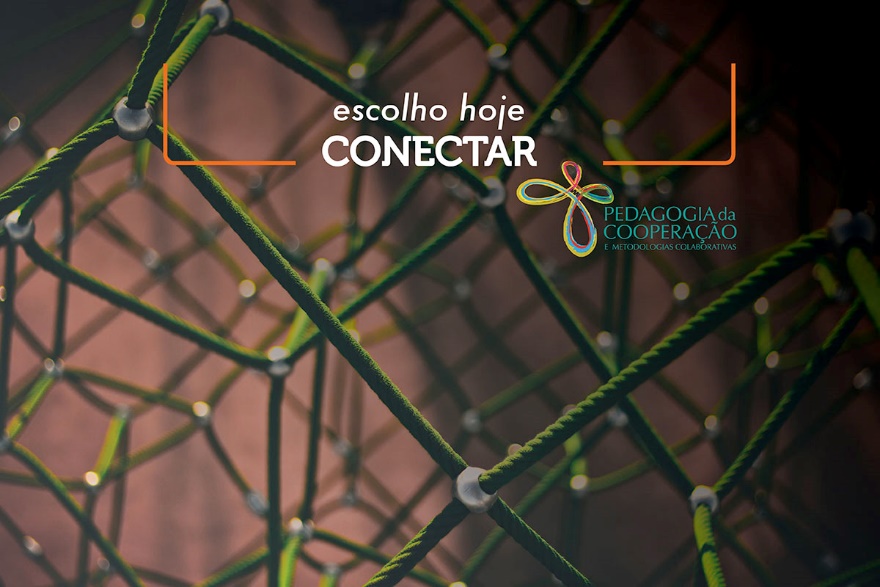 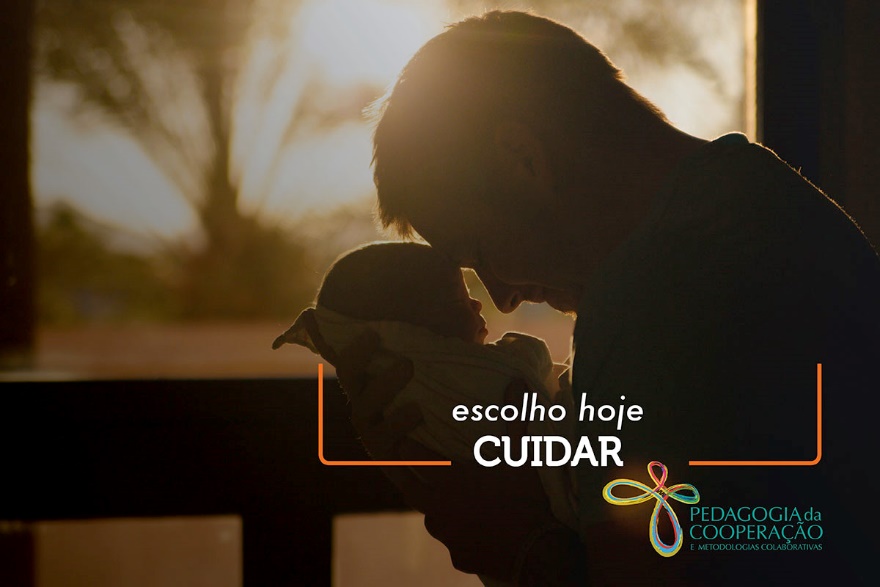 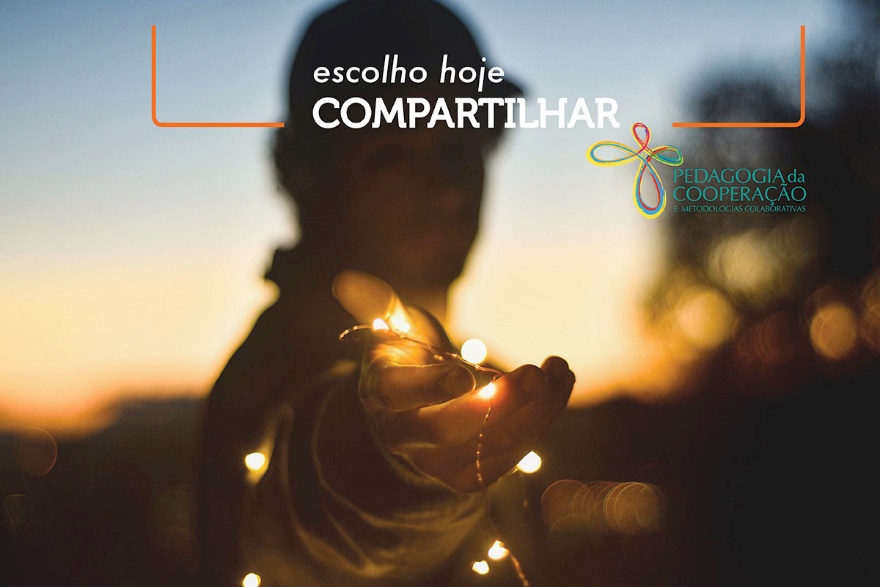 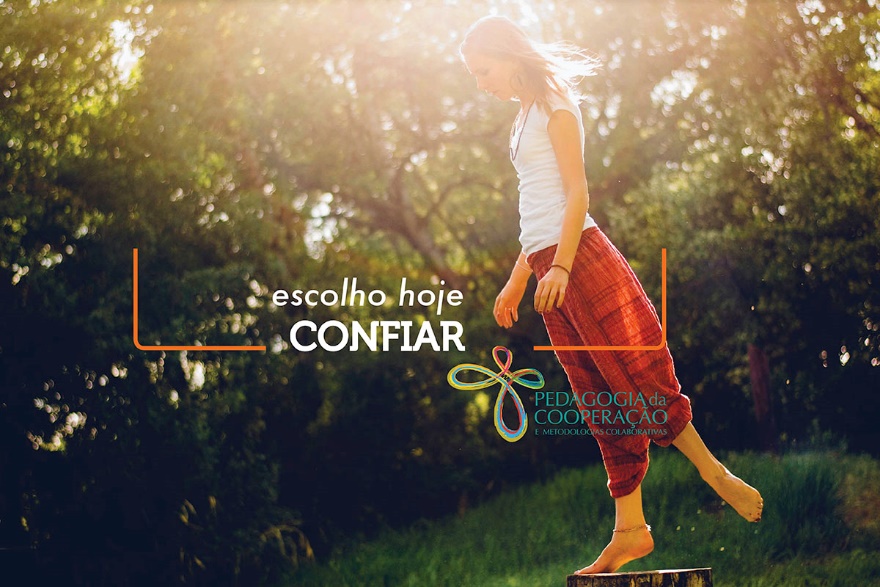 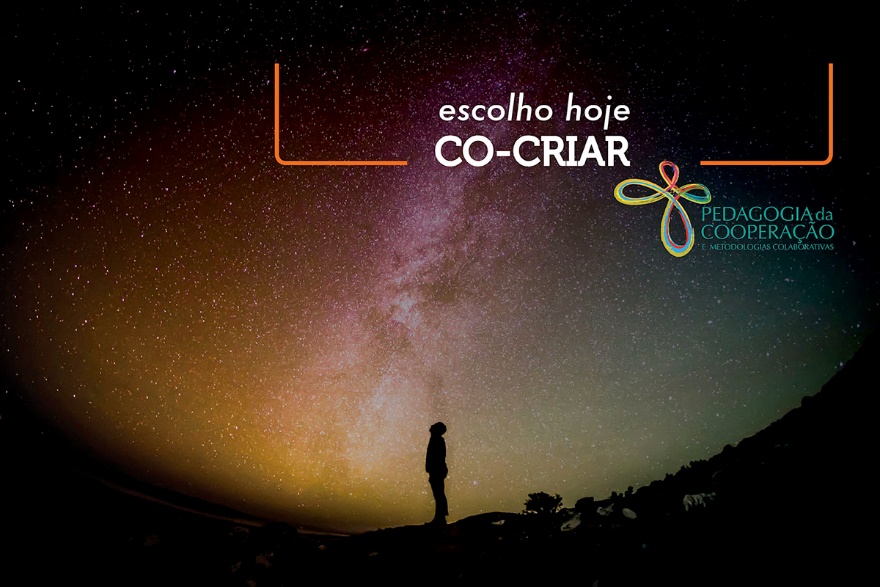 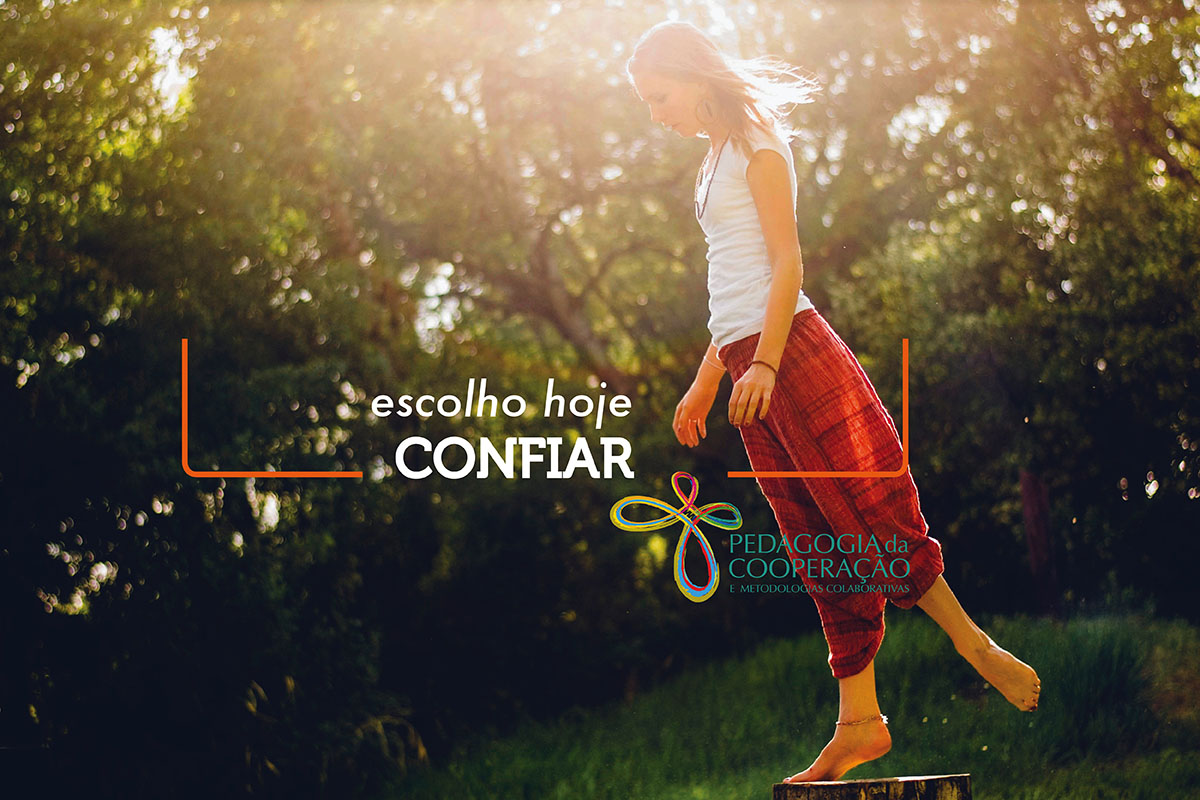 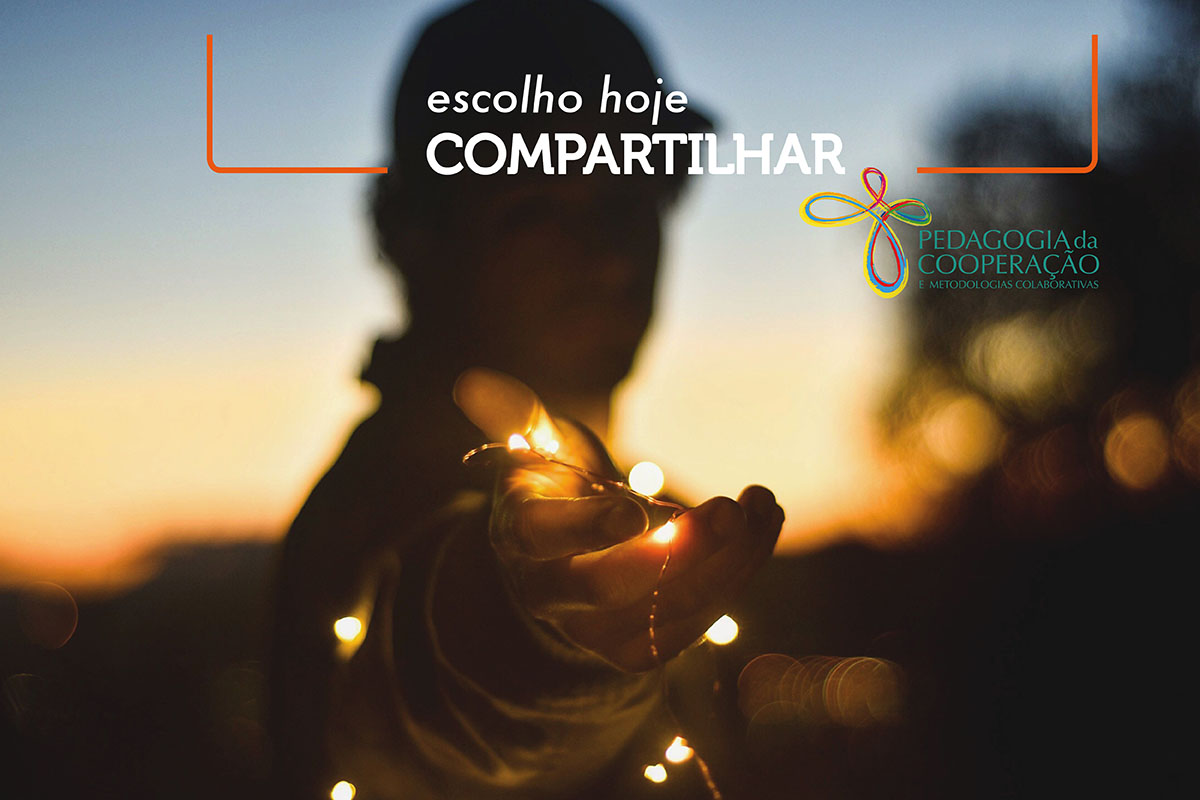 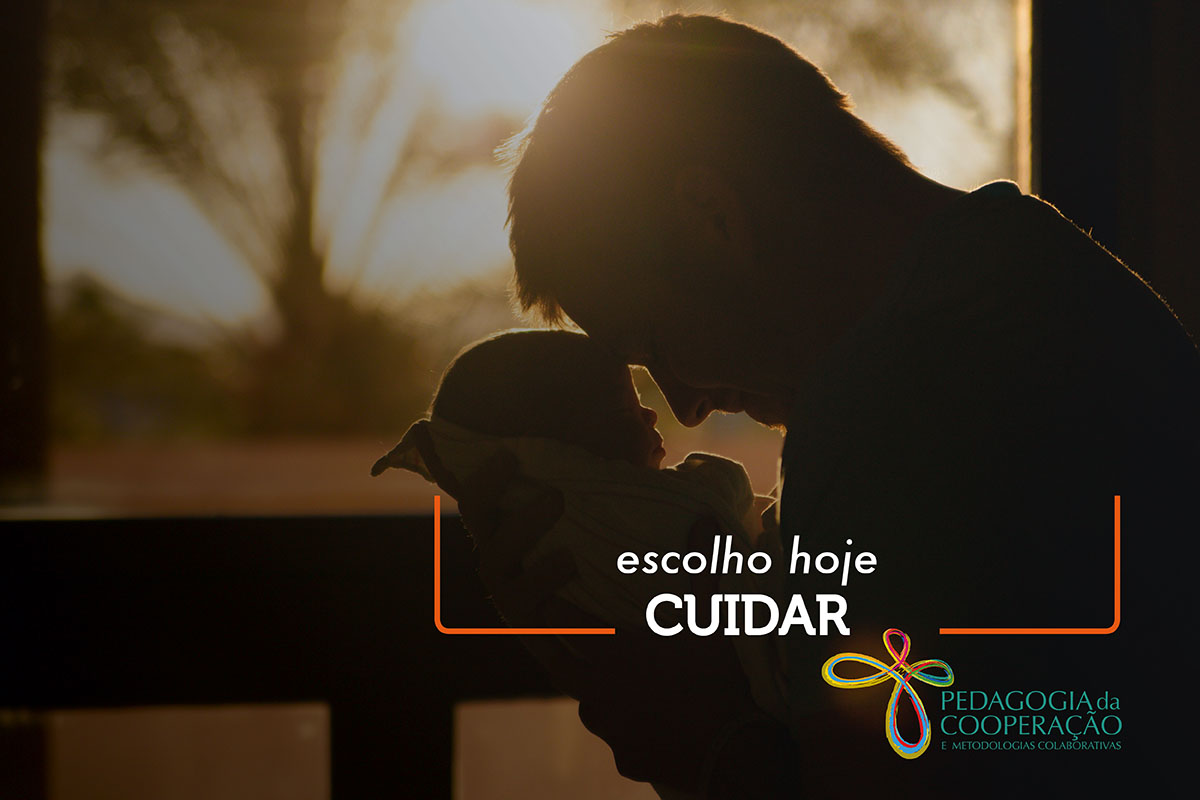 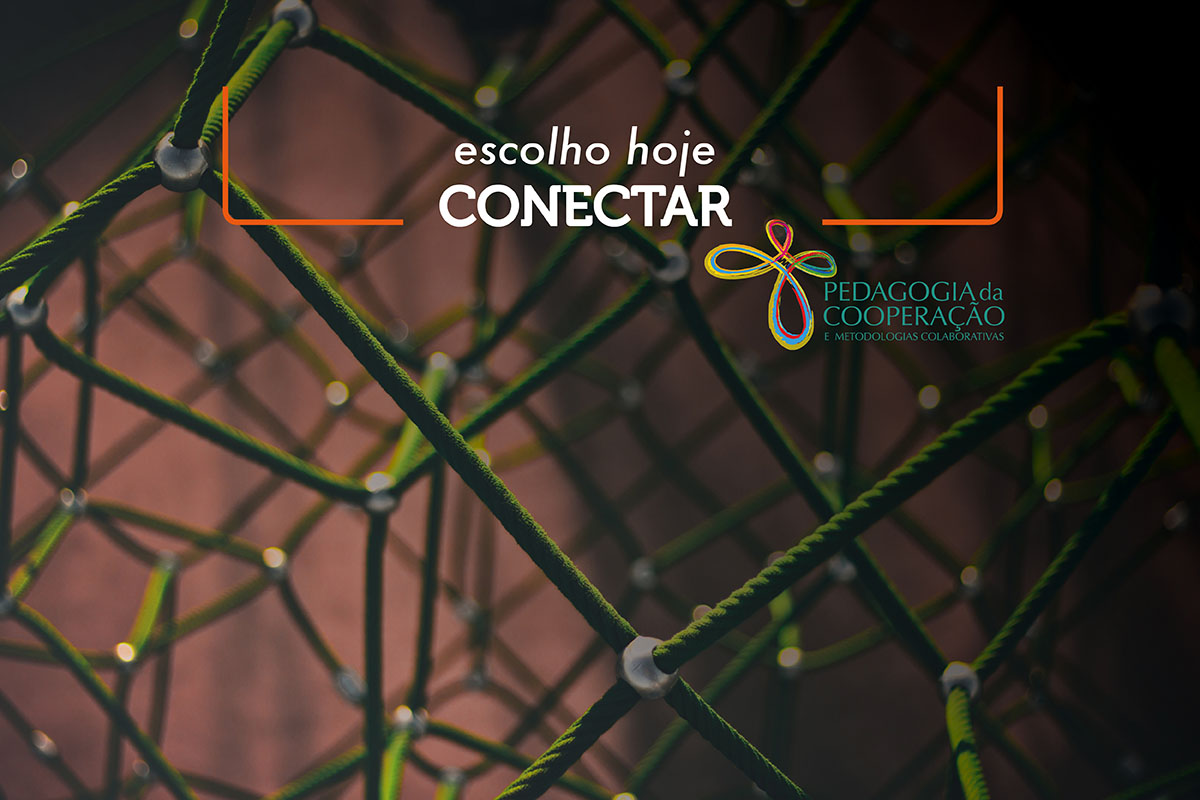 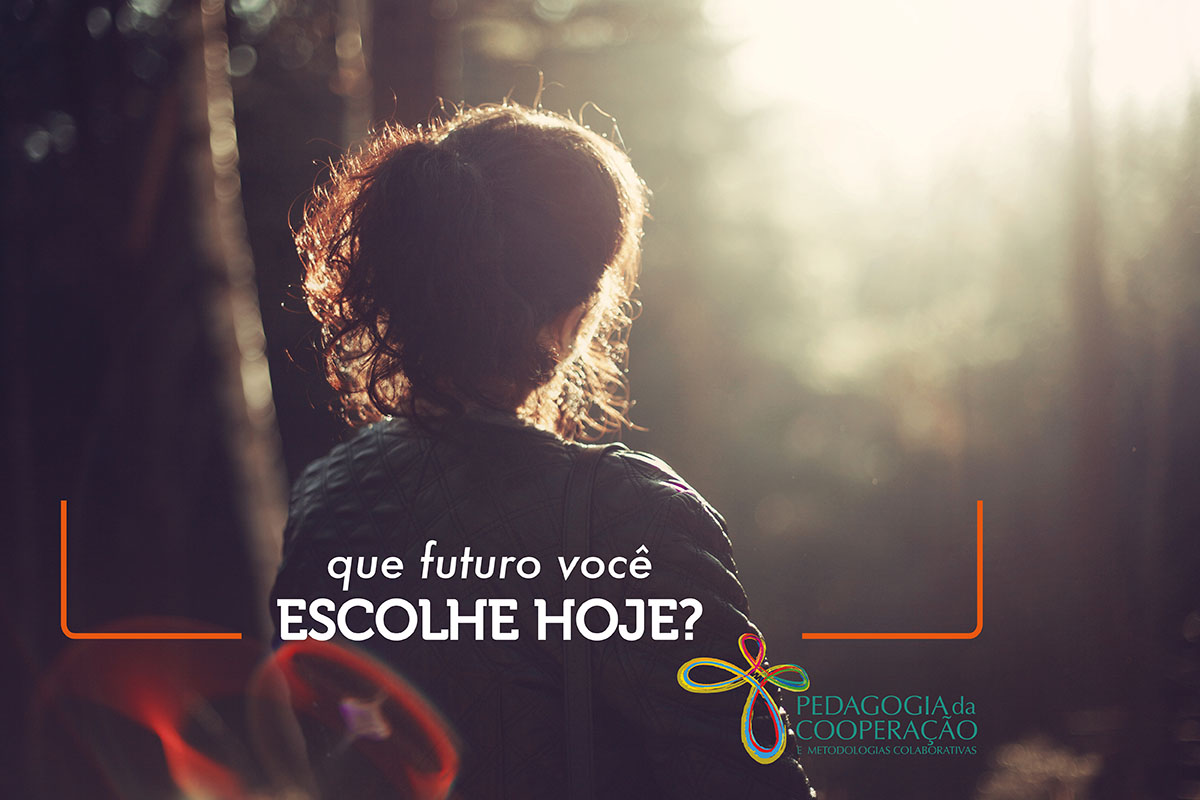 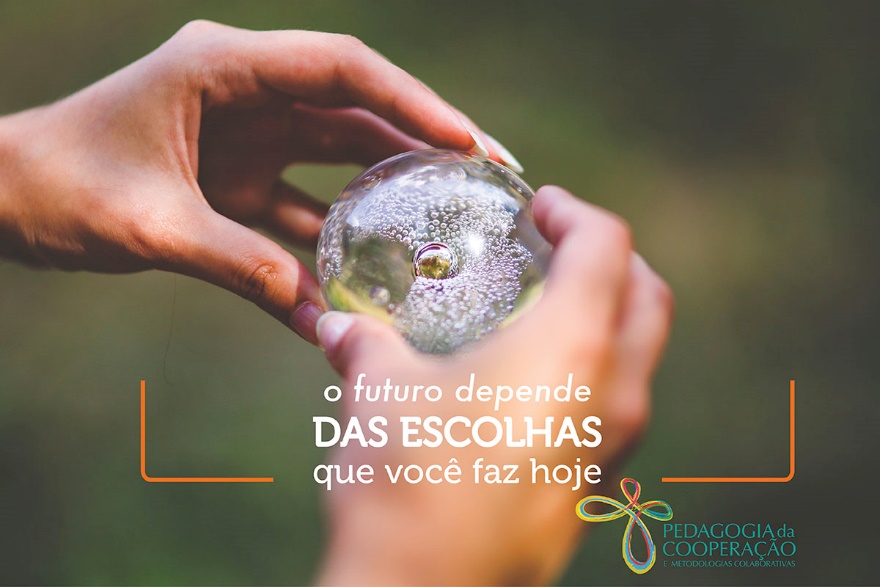 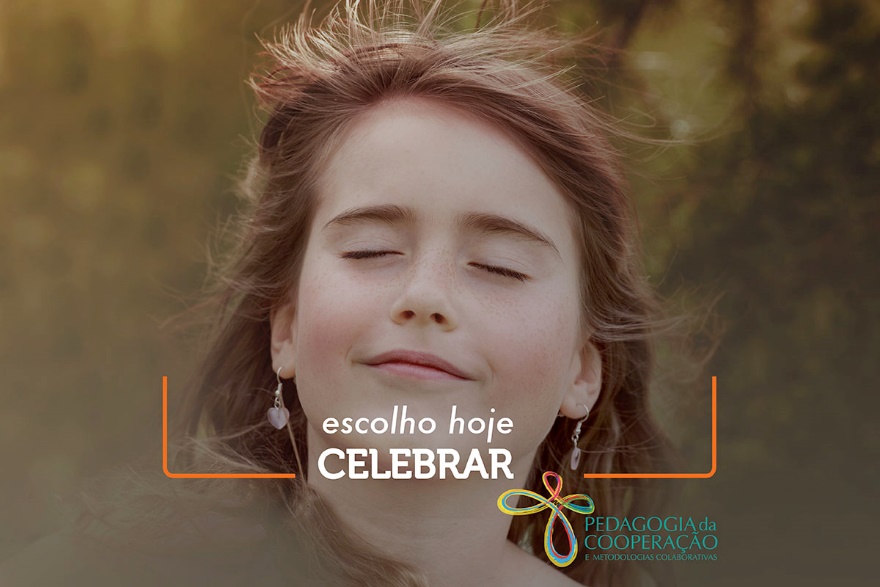 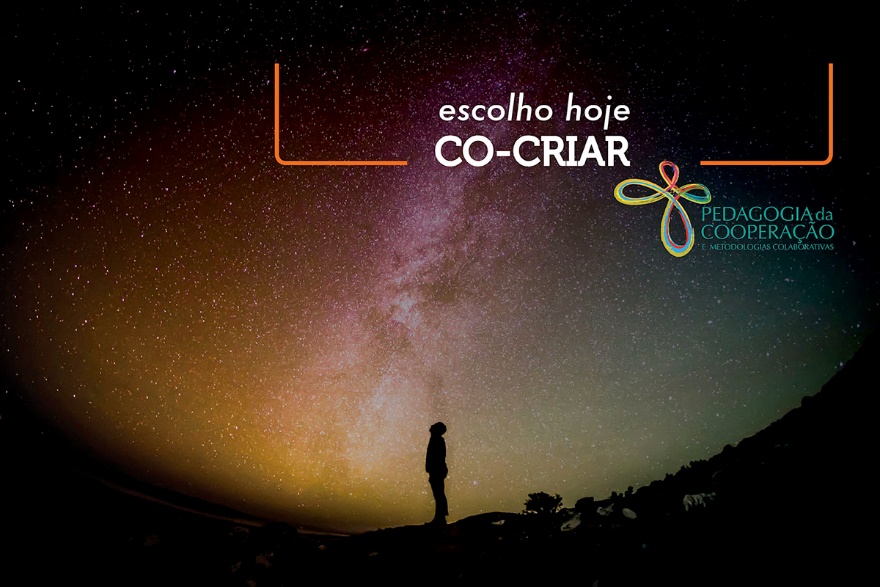